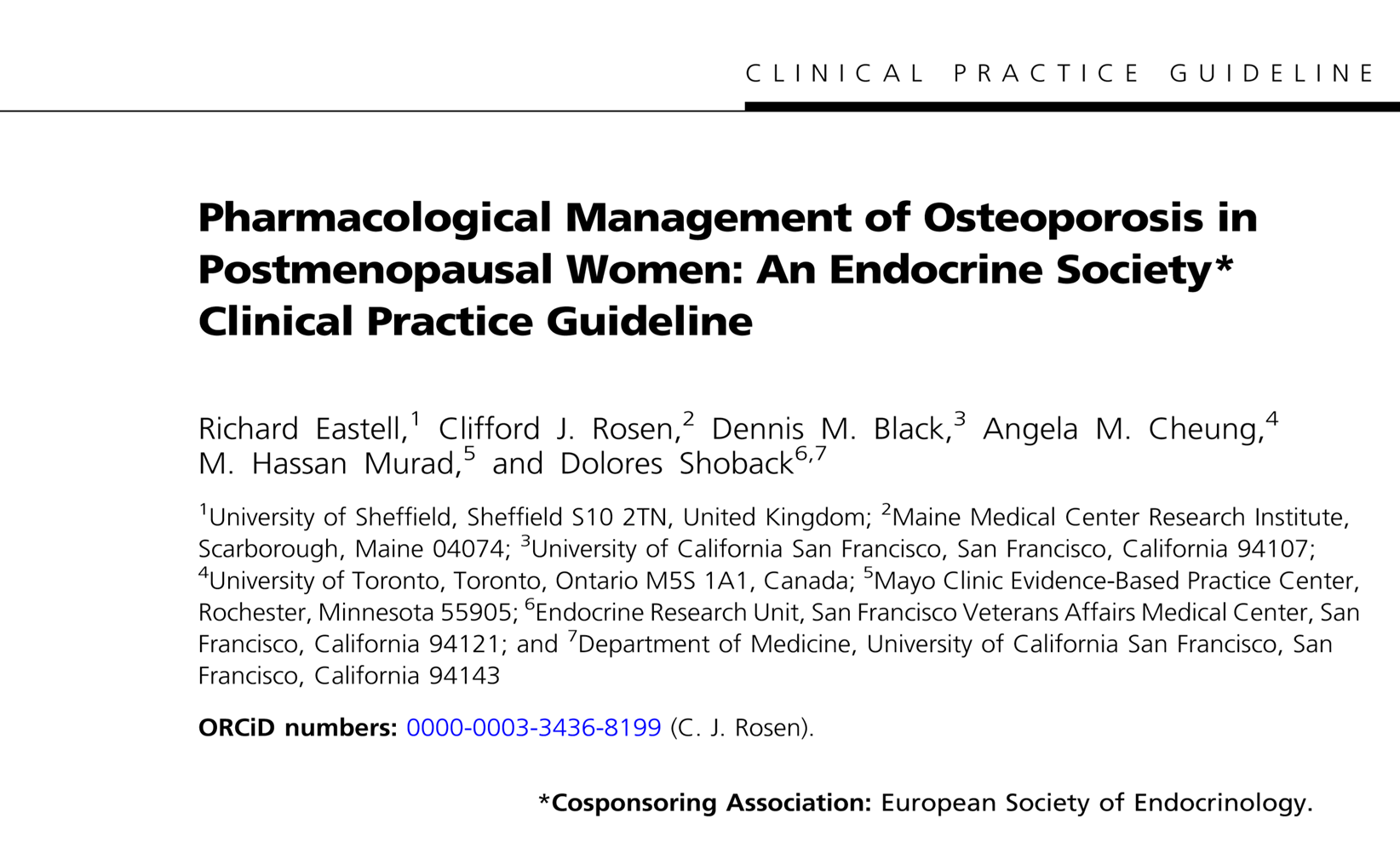 (J Clin Endocrinol Metab 104: 1–28, 2019)
Introduction
Postmenopausal osteoporosis is common, and fractures 
  are injurious to patients and costly to the health care 
  system; however, effective treatments are available. 
  One in two postmenopausal women will have an 
  osteoporotic  fracture in her lifetime. 
  Those who have had a fracture are at high risk of 
  subsequent fractures.
Fractures can cause pain, decreased mobility and 
  function, and fear of falling and are associated with 
  decreased quality of life and increased mortality. 
  However, many postmenopausal women at highest risk 
  do not receive treatment to prevent major osteoporotic 
  fractures and their associated morbidity and mortality.
In fact, there has been a decline in the use of 
  bisphosphonates, and the recent hip fracture 
  incidence among postmenopausal women is higher 
  than projected in the United States, suggesting a 
  leveling off and possible reversal in what had been 
  a decade-and-a-half-long decline.
Recently, the American College of Physicians (ACP) 
 published their guidelines for the treatment of low 
 bone mineral density (BMD) or osteoporosis to 
 prevent fractures in women and men.
but certain recommendations in those guidelines have 
  raised new questions and generated much discussion, 
  especially with regard to the duration of therapy and 
  monitoring. The ACP recommends that physicians 
  should treat women with osteoporosis with drug 
  therapy for 5 years and recommends against monitoring 
  the BMD during that period.
No differentiation between bisphosphonates and 
  denosumab was made for duration of therapy even 
  though the pharmacokinetics of the two classes of 
  drugs are quite different. The ACP guidelines also do 
  not include recommendations regarding the use of 
  abaloparatide, a new bone formation therapy, which 
  was approved by the Food and Drug Administration 
  just prior to the release of the guidelines.
The ACP guidelines recommend against using 
  menopausal hormone therapy (HT) or raloxifene, 
  a selective estrogen receptor modulator, for 
  osteoporosis treatment and do not consider 
  teriparatide a potential treatment option for 
  patients severely affected by the disease.
The Endocrine Society’s international guideline 
  Writing Committee has reviewed current 
  evidence and has different recommendations 
  regarding pharmacotherapies to treat 
  osteoporosis in postmenopausal women.
Systematic Review and Meta-Analyses
The guideline Writing Committee commissioned 
  two systematic reviews to support this guideline. 
  The first review synthesized the evidence derived 
  from randomized controlled trials (RCTs) enrolling 
  postmenopausal women with primary osteoporosis.
The review included 107 trials 
  (193,987 postmenopausal women; mean age of 
  66 years; 55% white; median follow-up of 28 months). 
  The maximum duration for most trials was 4 years. 
  The meta-analyses were done in two ways: a direct 
  comparison with placebo and a combination of direct 
  and indirect comparisons, or network approach.
We have focused on the results of the direct 
  approach in this guideline except when there was 
  a clear discrepancy. In that case, we took into 
  account the quality of the trials of comparison with 
  placebo and consistency within the class.
Recommendations
Who to treat

1.1 We recommend treating postmenopausal women
 at high risk of fractures, especially those who have 
experienced a recent fracture, with pharmacological 
therapies, as the benefits outweigh the risks. (1|A)
Evidence
The goal of using pharmacological therapies to treat low 
  BMD or osteoporosis in postmenopausal women is to 
  decrease the burden of major osteoporotic fractures. 
  Various scientific bodies from different countries have 
  determined treatment thresholds based on either a BMD 
  T-score or various risk  assessment tools such as the 
  Fracture Risk Assessment Tool (FRAX),
In the United States, pharmacological therapy is  
  recommended for postmenopausal women with hip 
  or vertebral fractures; those with T-scores of  -2.5 or 
  less in the femoral neck, total hip, or lumbar spine; 
  and those with T-scores of -1 to -2.5 and a 10-year 
  probability of »20% for major osteoporotic fractures 
  or »3% for hip fractures based on the US-adapted 
  FRAX tool.
Pharmacological therapies should be initiated 
  without delay in patients with recent fractures to 
  prevent more fractures, based on their fracture risk. 
  Data on optimal timing of initiation of therapy after 
  a fracture are scant. Based on the Horizon trial, we 
  would suggest  initiating  therapy 2 weeks or more 
  after a hip fracture.
Bisphosphonates
2.1 In post menopausal women at high risk of fractures,  
  we recommend initial treatment with bisphosphonates  
  (alendronate, risedronate, zoledronic acid, and 
  ibandronate) to reduce fracture risk. (1|A) 

Ibandronate is not recommended to reduce  
   nonvertebral or hip fracture risk.
2.2 In postmenopausal women with osteoporosis who 
  are taking bisphosphonates, we recommend that 
  fracture risk be reassessed after 3 to 5 years, and 
  women who remain at high risk of fractures should 
  continue therapy, whereas those who are at low-to-
  moderate- risk of fractures should be considered for a 
  “bisphosphonate holiday.” (1|C)
A bisphosphonate holiday is operationally defined as a 
  temporary discontinuation of bisphosphonate for up to 
  5 years. This period may be longer depending on the 
  BMD and clinical circumstances of the individual patient. 
  The evidence is stronger for retention of benefits during 
  a holiday for alendronate and zoledronic acid where 
  there are randomized extension trials.
A shorter reassessment period of 3 years is more 
  appropriate for annual IV zoledronic acid (5 mg) based on 
  evidence from RCTs showing residual effects after 3 years 
  of annual use. Once a bisphosphonate holiday is initiated, 
  reassess fracture risk at 2- to 4-year intervals and consider 
  reinitiating osteoporosis therapy earlier than the 5-year 
  suggested maximum if there is a significant decline in 
  BMD, an intervening fracture, or other factors that alter 
  the clinical risk status.
Bisphosphonate treatment up to 5 years
The meta-analysis comparison of alendronate with 
  placebo showed a 44% reduction in vertebral 
  fracture risk [hazard ratio (HR), 0.56; 95% CI, 0.46 
  to 0.67], a 40% reduction in hip fracture risk 
  (HR, 0.60; 95% CI, 0.39 to 0.92), and a 17% reduction 
  in nonvertebral fracture risk (HR, 0.83; 95% CI, 0.74 
  to 0.93).
The meta analysis comparison of risedronate with 
  placebo showed a 36% reduction in vertebral 
  fracture risk (HR, 0.64; 95% CI, 0.53 to 0.77), a 26% 
  reduction in hip fracture risk (HR, 0.74; 95% CI, 0.59 to 
  0.94), and a 20% reduction in nonvertebral fracture 
  risk (HR, 0.80; 95% CI, 0.72 to 0.89).
The meta-analysis comparing zoledronic acid with 
  placebo showed a 56% reduction in vertebral  
  fracture risk (HR, 0.44; 95% CI, 0.23 to 0.84). 
  A 42% reduction in hip fracture risk (HR, 
  0.58; 95% CI, 0.43 to 0.79), and an 18% reduction 
  in nonvertebral  fracture risk (HR, 0.82; 95% CI, 
  0.62 to 1.07).
The meta analysis comparison of ibandronate 
  with placebo showed a 31% reduction in the 
  vertebral fracture risk (HR, 0.69 ; 95% CI, 0.49 
  to 0.97). There was no evidence for a reduction 
  in hip or nonvertebral fracture risk.
One large trial of zoledronic acid conducted 
  among women and men after hip fracture found 
  a 35% (significant) reduction (HR, 0.65; 95% CI, 
  0.50 to 0.84) in all clinical fractures, supporting 
  the value of bisphosphonate treatment after a 
  hip fracture.
In this trial, there was also evidence of 28% 
 (significant) reduction (HR, 0.72; 95% CI, 0.56 to 
 0.93) in mortality, although a reduction in 
 mortality has not been shown in other trials with 
 zoledronic acid.
Long-term bisphosphonate treatment beyond 5 years
Bisphosphonates are distinct from other 
  osteoporosis therapies in that their positive effects 
  persist for several years after discontinuation.
For the Fracture Intervention Trial Long-term Extension 
  (FLEX) trial with alendronate, during the 5 years of the 
  study, BMD (the primary endpoint) decreased gradually 
  in the placebo compared with the continued alendronate 
  group. Thus, at the end of 5 years, ~ 50%  to 75% of the 
  BMD gains during the initial treatment period were lost in 
  those who discontinued alendronate. Similarly, bone 
  turnover gradually increased.
Among those who continued alendronate compared 
   with those who discontinued its use, vertebral fracture 
   risk was significantly lower, but there were no 
   significant reductions in nonvertebral or hip fractures.
In the extension study with zoledronic acid, BMD fell 
  more slowly after discontinuation compared with the 
  study with alendronate, and levels of bone turnover 
  markers (BTMs) rose more slowly. Fracture results in 
  this study were similar to the FLEX study with a 
  reduction in vertebral fractures but no significant 
  effects on nonvertebral fractures.
Bisphosphonate treatment holidays
The risk of AFFs and ONJ, particularly with long-term 
  bisphosphonate use beyond 5 years, has prompted 
  concerns about defining the treatment course.
  The American Society for Bone and Mineral Research 
  (ASBMR)Task Force on Long-Term Bisphosphonates 
  has proposed that AFF risk might be reduced,
with little compromise in reduction in osteoporotic 
 fractures, by taking a temporary holiday from oral 
 bisphosphonates after 5 years and after 3 years of IV 
 bisphosphonates, in patients who are not at high risk of 
 fracture. That fracture efficacy might be maintained 
 during a holiday is supported by several studies.
An important assumption about the value of a 
  bisphosphonate holiday is that AFF risk would be 
  reduced. There is limited evidence that AFF risk will 
  be reduced during a bisphosphonate holiday: one 
  large observational study showed that AFF is reduced 
  by >80% in the 3 years  after stopping 
  bisphosphonates.
The ASBMR Task Force suggests that those at 
  low to moderate fracture risk can initiate a 
  bisphosphonate holiday, whereas those at high 
  risk should continue the bisphosphonate or 
  switch to another therapy.
Once a holiday has begun, fracture risk and BMD should 
  be re-evaluated every 2 to 4 years after discontinuation. 
  A significant drop in BMD (or a large increase in BTMs) 
  may lead to reinitiation of osteoporosis therapy, 
  depending on the individual’s fracture risk before the 
  5-year maximum holiday is completed.
Balance of benefits and harms
Original safety concerns for oral bisphosphonates 
  focused on upper gastrointestinal irritation. 
  However, in practice, these adverse effects can be 
  minimized by careful adherence to correct dosing 
  procedures even in patients with esophageal disease.
For IV zoledronic acid, an acute-phase reaction 
  (flu-like symptoms) is common(one in four) but 
  usually only after the first infusion, and lasts for 1 
  to 7 days. The frequency and severity can be 
  reduced by pretreatment with agents such as 
  acetaminophen or ibuprofen.
Due to concerns about renal toxicity, 
  bisphosphonates are indicated only for patients 
  with (eGFR) >30 mL/min for risedronate and 
  ibandronate and  >35 mL/min for alendronate 
  and zoledronic acid.
A meta-analysis of the effect of 
  bisphosphonate  treatment on atrial fibrillation
  concluded that zoledronic acid may modestly 
  increase the risk, but not the other 
  bisphosphonates.
Denosumab
3.1 In postmenopausal women with osteoporosis 
  who are at high risk for osteoporotic fractures, 
  we recommend using denosumab as an 
  alternative initial treatment. (1|A)
The recommended dosage is 60 mg subcutaneously 
 every 6 months. The effects of denosumab on bone 
 remodeling, reflected in BTMs, reverse after 6 months 
 if the drug is not  taken on schedule. 
 Thus, drug holiday or treatment  interruption are not 
 recommended with this agent.
3.2 In postmenopausal women with osteoporosis who 
   are taking denosumab, we suggest that the fracture 
   risk be reassessed after 5 to 10 years and that women 
   who remain at high risk of fractures should either 
   continue denosumab or be treated with other 
   osteoporosis  therapies. (2|D)
3.3 In postmenopausal women with osteoporosis taking 
  denosumab, administration of denosumab should not be 
  delayed or stopped without subsequent antiresorptive 
  (e.g., bisphosphonate, HT, or selective estrogen receptor 
  modulator) or other therapy administered to prevent a 
  rebound in bone turnover and to decrease the risk of 
  rapid BMD loss and an increased risk of fracture. 
  (Ungraded Good Practice Statement)
Evidence
A meta-analysis that compared denosumab with 
  placebo showed a 68% reduction in the risk 
  of vertebral fractures (HR, 0.32; 95% CI, 0.26 to 0.40), 
  a 39% reduction in the risk of hip fractures (HR, 0.61; 
  95% CI, 0.37 to  0.98), and a 19% reduction in the risk 
  of nonvertebral  fractures (HR, 0.81; 95% CI, 0.69 to 
  0.95).
There are no published data on the use of denosumab 
  beyond 10 years of treatment. Shorter courses of therapy 
  with this agent may be considered depending on the 
  BMD response and the ongoing fracture risk assessment 
  done by the treating clinician. However, BMD gains are 
  rapidly lost with cessation of denosumab and another 
  therapy such as a bisphosphonate should be given after 
  a course of denosumab is ended to maintain the BMD 
  gains of the treatment course.
One limitation in the use of denosumab is the risk of 
  hypocalcemia due to concomitant medical conditions 
  such as malabsorption or chronic kidney disease 
  (CKD). In contrast to the bisphosphonates, 
  denosumab may be administered to patients with 
  CKD and those with eGFRs  of «35 mL/min/1.73 m2.
Serum calcium levels may be checked prior to 
  each dose of denosumab. This is important to 
  identifying patients at risk for hypocalcemia and 
  addressing this risk by assuring an adequate 
  intake of calcium and vitamin D before initiating 
  therapy.
Adverse events assessed in the phase 3 
  FREEDOM trial (the Fracture Reduction Evaluation
  of Denosumab in Osteoporosis Every 6 Months) 
  included infections, inflammatory disorders, and 
  malignancies, as well as ONJ, AFFs, and 
  hypocalcemia.
In the first 3 years of the FREEDOM trial, there 
  were no statistically greater risks of cancer, 
  infection, delayed fracture union, hypocalcemia, 
  or ONJ. In the FREEDOM Extension during 10 
  years, adverse events and serious adverse events
  did not increase with time.
In the FREEDOM and the FREEDOM Extension 
  trials, there was an excess occurrence of multiple
  new vertebral fractures in patients who 
  discontinued denosumab vs placebo, but those 
  rates did not exceed the baseline fracture rate.
Teriparatide and Abaloparatide(PTH and PTH-Related Protein Analogs)
4.1 In postmenopausal women with osteoporosis at 
 very high risk of fracture, such as those with severe or 
 multiple  vertebral fractures, we recommend 
 teriparatide or abaloparatide treatment of up to 2 
 years for the reduction of vertebral and nonvertebral 
 fractures. (1|B)
4.2 In postmenopausal women with osteoporosis 
  who have completed a course of teriparatide or 
  abaloparatide, we recommend treatment with 
  antiresorptive osteoporosis therapies to maintain 
  bone density gains. (1|C)
Evidence
Anabolic agents increase BMD by increasing 
  bone formation when administered 
  intermittently (i.e., daily). There are now two 
  licensed peptides that are anabolic for bone: 
  PTH(1–34) (teriparatide) and a PTH-related 
  protein analog (abaloparatide).
Compared with other agents, the evidence 
  base for teriparatide and abaloparatide fracture 
  reduction is more limited both in terms of 
  number of trials and number of patients who 
  have participated in the trials.
The meta-analysis comparison of teriparatide 
  with placebo showed a 74% reduction in the risk 
  of vertebral fractures (HR, 0.26; 95% CI, 0.18 to 
  0.39) and a 39% reduction in the risk of 
  nonvertebral fractures (HR, 0.61; 95% CI, 0.44 to 
  0.85).
The meta-analysis comparison of abaloparatide 
  with placebo showed an 87% reduction in the 
  risk of vertebral fractures (HR, 0.13; 95% CI, 0.05 
  to 0.38) and a 46% reduction in the risk of 
  nonvertebral fractures (HR, 0.54; 95% CI, 0.31 
  to 0.96).
In the metaanalysis, hip fracture reductions for 
  both agents were not statistically significant, 
  despite trends toward reductions for both. 
  However, the numbers of hip fractures in these 
  studies were small and the studies were 
  inadequately powered for this endpoint.
A significant increase in osteosarcoma in rats given 
  lifelong treatment with teriparatide or abaloparatide 
  led to black box warnings for both of these agents 
  with limits for lifetime therapy to a maximum of 24 
  months. However, since the introduction of 
  teriparatide in 2002, with >1 million human users, 
  the rate of osteosarcoma has not been greater than 
  expected, with only one case reported as of 2016.
Side-effects of teriparatide (20 mg dose) vs 
  placebo included greater rates of dizziness and 
  leg cramps, while side-effects of abaloparatide 
  that led to study discontinuation were nausea, 
  postural hypotension, dizziness, headache, and 
  palpitations.
Teriparatide and abaloparatide have been shown 
  to increase serum calcium slightly and can result in 
  cases of hypercalcemia. Therefore, it is 
  recommended that serum calcium should be 
  assessed prior to use.
Since the benefits of anabolic therapy are quickly 
  lost after discontinuation, we concur with most 
  clinical guidelines, which recommend that a course 
  of  teriparatide or abaloparatide (up to 2 years) be 
  followed by a bisphosphonate, raloxifene, 
  denosumab, or menopausal HT.
There are two important limitations of these medications. 
  First, they require a daily injection, which some patients 
  may not be willing to do or to which many patients may 
  find adherence challenging. 
  Second, both teriparatide and abaloparatide are much 
  more expensive  than other therapies, and this may be 
  an important  barrier for many patients, particularly when 
  insurance  coverage may be limited.
Selective Estrogen Receptor Modulators
5.1. In postmenopausal women with osteoporosis
 at high risk of fracture and with the patient 
 characteristics below, we recommend raloxifene 
 or bazedoxifene to reduce the risk of vertebral 
 fractures. (1|A)
Patient characteristics: 
 With a low risk of deep vein thrombosis (DVT)  
 and for whom bisphosphonates or denosumab 
 are not appropriate, or with a high risk of
 breast cancer.
Evidence
The meta-analysis that compared raloxifene with 
  placebo showed a 40% reduction in the risk 
  of vertebral fractures (HR, 0.60; 95% CI, 0.52 to 
  0.69), but no significant effect on reduction in the 
  risk of hip or nonvertebral fractures. 
  Several side effects limit use, including venous 
  thromboembolism, hot flushes, and leg cramps.
The meta-analysis that compared bazedoxifene with 
  placebo showed a 39% reduction in the risk of 
  vertebral fractures (HR, 0.61; 95% CI, 0.48 to 0.77),
  but no significant effect on the reduction in the risk 
  of hip or nonvertebral fractures.
  Several side effects limit use, including venous 
  thromboembolism, hot flushes, and leg cramps.
Menopausal Hormone Therapy and Tibolone
6.1 In postmenopausal women at high risk of 
  fracture and with the patient characteristics 
  below, we suggest menopausal HT, using estrogen
  only in women with hysterectomy, to prevent all 
  types of  fractures. (2|B)
Patient characteristics:
 Under 60 years of age or <10 years past menopause; 
 at low risk of DVT; those in whom bisphosphonates or 
 denosumab are not appropriate; with bothersome 
 vasomotor symptoms; with additional climacteric 
 symptoms; without contraindications; without prior 
 myocardial infarction or stroke; without breast cancer; 
 willing to take menopausal HT.
6.2 In postmenopausal women with osteoporosis 
  at high risk of fracture and with the patient 
  characteristics below, we suggest tibolone to 
  prevent vertebral and nonvertebral fractures. 
  (2|C)
Patient characteristics: 
 Under 60 years of age or <10 years past menopause; 
 with a low risk of DVT; those in whom bisphosphonates
 or denosumab are not appropriate; with bothersome 
 vasomotor symptoms; with additional climacteric 
 symptoms; without contraindications; without prior
 myocardial infarction or stroke or high risk for 
 cardiovascular disease; without breast cancer; willing to
 take tibolone. 
 Tibolone is not available in the United States or Canada.
Evidence
The meta-analysis that compared menopausal HT 
 (estrogen with or without progestogen) with placebo 
 showed a 34% reduction in the risk of vertebral fractures 
 (HR, 0.66; 95% CI, 0.49 to 0.89), a 29% reduction in the 
 risk of hip fractures (HR, 0.71; 95% CI, 0.52 to 0.98), and 
 a 21% reduction in the risk of nonvertebral fractures 
 (HR, 0.79; 95% CI, 0.70 to 0.90).
Several potential side effects limit use, including 
 venous thromboembolism, stroke, myocardial 
 infarction, cancer (breast, endometrial, ovary), 
 dementia, gallbladder disease, and urinary 
 incontinence.
Recent data from the Women’s Health Initiative 
 Study covering 13 years showed reversal of most of 
 these risks after stopping therapy; furthermore, the 
 risks with estrogen alone (e.g., breast cancer) are 
 less than those with the combination. 
 Benefits include relief of menopausal symptoms 
 (e.g., hot flushes), less diabetes, and a lower risk 
 of colon cancer.
The meta-analysis that compared tibolone with 
 placebo showed a 44% reduction in the risk of 
 vertebral fractures (HR, 0.56; 95% CI, 0.42 to 0.74), 
 no significant effect on reduction in the risk of hip 
 fractures, and a 27% reduction in the risk of 
 nonvertebral fractures (HR, 0.73; 95% CI, 0.59 to 0.92).
Several side effects limit use, including stroke 
  (HR, 2.19; 95% CI, 1.14 to 4.23), vaginal discharge, 
  and bleeding. 
  There are benefits for menopausal symptoms such as 
  hot flushes and for the risks of breast cancer 
  (HR, 0.32; 95% CI, 0.13 to 0.80) and colon cancer 
  (HR, 0.31; 95% CI, 0.10 to 0.96), and patients taking 
  tibolone have fewer falls.
Even though the risk of breast cancer was reduced 
  in the Long-Term Intervention on Fractures with 
  Tibolone (LIFT) study, there was an increased 
  recurrence of breast cancer in women with previous 
  breast cancer in the Livial Intervention Following 
  Breast Cancer: Efficacy, Recurrence and Tolerability 
  Endpoints (LIBERATE) study.
Calcitonin
7.1 In postmenopausal women at high risk of fracture 
 with osteoporosis, we suggest that nasal spray 
 calcitonin be prescribed only in women who cannot 
 tolerate raloxifene, bisphosphonates, estrogen, 
 denosumab, tibolone, abaloparatide, or teriparatide 
 or for whom these therapies are not considered 
 appropriate. (2|D)
Evidence
The meta-analysis that compared calcitonin with 
  placebo  showed a 46% reduction in the risk of 
  vertebral fractures (HR, 0.54; 95% CI, 0.36 to 0.82), 
  but no significant effect on reduction in the risk of 
  hip or nonvertebral fractures.
There is weak evidence for vertebral 
 fracture pain relief from calcitonin, with one 
 randomized, placebo controlled trial of 68 
 postmenopausal women showing efficacy.
Patient values and preferences In patients who 
  cannot  tolerate denosumab, bisphosphonates, 
  hormone-based therapies, selective estrogen 
  response modulators, tibolone, or anabolic 
  treatments, nasal spray calcitonin may be used and
  is well tolerated. However, there is considerable 
  doubt about its benefit in reducing fractures, 
  particularly nonvertebral fractures.
Recent studies have raised doubt about the long-term
  safety of nasal spray calcitonin due to an increased risk 
  of prostate and liver cancer and other malignancies, 
  although the pathophysiologic basis is unclear. 
  The European Medicines Agency and Health 
  Canada have both withdrawn nasal spray calcitonin 
  from the market.
Calcium and Vitamin D
8.1 In postmenopausal women with low BMD and 
 at high risk of fractures with osteoporosis, we 
 suggest that calcium and vitamin D be used as an 
 adjunct to osteoporosis therapies. (2|C)
8.2 In postmenopausal women at high risk of fracture 
  with osteoporosis who cannot tolerate 
  bisphosphonates, estrogen, selective estrogen 
  response modulators, denosumab, tibolone, 
  teriparatide, and abaloparatide, we recommend 
  daily calcium and vitamin D supplementation to 
  prevent hip fractures. (1|B)
Evidence
The meta-analysis that compared calcium with 
  placebo showed no significant effect on reduction 
  in the risk of vertebral or hip fractures, but a 37% 
  reduction in the risk of nonvertebral fractures (HR, 
  0.63; 95% CI, 0.45 to 0.90).
The meta-analysis that compared vitamin D with 
  placebo showed no significant effect on reduction in 
  the risk of vertebral or hip fractures, but a 56% 
  reduction in the risk of non vertebral fractures (HR, 
  0.44; 95% CI, 0.22 to 0.88).
The meta-analysis that compared the combination 
  of calcium and vitamin D with placebo showed 
  no significant effect on reduction in the risk of 
  vertebral fractures, but a 19% reduction in the risk 
  of hip fractures (HR, 0.81; 95% CI, 0.71 to 0.93), and 
  a 5% reduction in the risk of nonvertebral fractures 
  (HR, 0.95; 95% CI, 0.90 to 1.00).
With respect to cardiovascular safety, some 
  metaanalyses analyzing the effects of calcium 
  supplementation alone (without vitamin D) on 
  cardiovascular events show a weak association 
  with increased risk of myocardial infarction and 
  stroke, whereas others show no association.
There is no evidence that supplementation with 
  vitamin D of up to 4000 IU/d (i.e., the tolerable upper 
  limit set by the Institute of Medicine)is associated 
  with any safety issues  beyond hypercalciuria. 
  However, when combined with high amounts of 
  supplemental calcium, there is the potential 
  for a greater risk of kidney stones.
There is evidence from two randomized trials that 
  high-dose intermittent vitamin D (500,000IU/y or 
  20,000IU/wk) can lead to a greater risk of falls and 
  fractures.
  The Institute of Medicine recommends 1000 to 1200 
  mg of calcium per day in diet and/or supplements.
Writing Committee members prefer encouraging 
 women to increase their dietary intake of calcium 
 and to keep calcium supplement intake < 1000 mg/d 
 because of potential safety concerns with 
 supplements, particularly renal calculi.
There is no consensus concerning a threshold 
  level of vitamin D that should be reached when 
  supplementing postmenopausal women. 
  However, all postmenopausal women with a 
  confirmed diagnosis of osteoporosis should be 
  screened with a serum level of 25-hydroxyvitamin D.
The preference of the Writing Committee is that 
  adequate serum 25-hydroxyvitamin D levels in 
  women with osteoporosis should be at least 
  20 ng/mL (50 nmol/L) as noted by European 
  guidelines, although Endocrine Society guideline 
  recommends a threshold of 30ng/mL(75nmol/L), 
  either of which can often be met by ingesting 
  1000 IU of vitamin D per day.
Monitoring
In post menopausal women with a low BMD and at 
high risk of fractures who are being treated for 
osteoporosis, we suggest monitoring the BMD by 
dual-energy X-ray absorptiometry at the spine and 
hip every 1 to 3 years to assess the response to 
treatment. (2|D)
Monitoring bone turnover markers BTMs 
  (serum CTX for antiresorptive therapy or P1NP 
  for bone anabolic therapy) is an alternative 
  way of identifying poor response or 
  nonadherence to therapy.
As with changes in BMD, changes in BTMs can be 
  compared with the least significant change to 
  determine whether the observed changes exceed 
  those likely to occur as a result of normal variation. 
  Least significant change estimates are; 56% for serum 
  CTX and 38% for serum P1NP.
In general, we consider loss of BMD greater than the 
  least significant change(usually 5% in the lumbar spine, 
  4% in the total hip, and 5% in the femoral neck) over 
  2 years and BTM decrease on antiresorptive drugs less 
  than the least significant change as “failure” of therapy. 
  We would consider having two or more fractures while 
  on therapy as treatment failure, especially vertebral 
  fractures.
It is important to rule out secondary osteoporosis when 
  a patient “fails” therapy, as intervening medical 
  conditions (such as multiple myeloma) or medications 
 (such as  tenofovir or over supplementation of thyroid 
  hormone in hypothyroidism) may be the root cause of 
  BMD loss or fracture, rather than failure of osteoporosis 
  drug therapy.
Patients for whom we would consider switching from 
  an antiresorptive to a bone formation therapy include 
  the following: 
  A woman with recurrent vertebral fractures due to 
  osteoporosis, a woman at high fracture risk who
  has been on long-term potent antiresorptive therapy 
  and is sustaining fractures, and a woman with ONJ or 
  an AFF on antiresorptive therapy.
Osteonecrosis of the jaw
ONJ is a non healing wound in the oral mucosa with 
exposed bone that lasts >8 weeks, usually associated 
with an invasive dental procedure such as dental 
extraction or implantation but can occur de novo as 
well. The absolute risk of ONJ in osteoporosis patients 
was estimated to range from 1 in 10,000 to 1 in 100,000
(or 0.001% to 0.01%).
Higher doses and more frequent use of 
bisphosphonate and denosumab have been 
associated with greater ONJ risks in the oncology 
setting, but these patients have other risk factors 
such as cancer, chemotherapy, radiation therapy, 
and antiangiogenic therapies.
In osteoporosis patients on long-term oral 
bisphosphonate therapy, the risk of ONJ has been 
reported to be as high as 21 in 10,000 (or 0.21%) 
for patients on >4 years of therapy. 
Tooth extraction in a patient exposed to 
bisphosphonate therapy carries a 0.5% risk of 
developing ONJ.
Currently, the American Dental Association does not 
recommend stopping bisphosphonates for dental 
procedures; however, if a tooth extraction or implant is 
planned or ongoing, initiation of potent antiresorptive 
therapy could be deferred until the area healed. 
In contrast, the American Association of Oral and 
Maxillofacial Surgeons recommends a 2-month drug 
holiday for those who have taken >4 years of 
bisphosphonates.
Atypical femoral fractures
AFFs are insufficiency stress fractures of the femoral shaft
first noted in case reports in about 2007 that suggested 
a possible association with bisphosphonate use. 
AFFs have been most studied in relationship to 
bisphosphonate use but have been noted with other 
osteoporosis medications including denosumab, 
odanacatib, and romosozumab.
Calculation of AFF incidence restricted to studies with 
radiographic evaluation shows incidence to be very low. 
For example, a study in Sweden using national data for 
women and men >55 years of age for 2008 to 2010 
showed that among a total of 50,325 femur (hip or 
femoral shaft) fractures, only 172 (about 3 AFFs per 
1000 hip fractures) met ASBMR criteria.
Despite low incidence rates, studies with radiographic 
assessment have shown strong increases in AFFs with 
longer duration of bisphosphonate use.
For example, one widely cited study from a large health 
maintenance organization in California of people>45 years
of age (~1.8 million) showed AFF risk (unadjusted) for 
2 years of use to be ~3 per 100,000 person-years, 
increasing to  ~20 per 100,000 person-years with 5 years 
of use and ~50 per 100,000 with >8 years of use.
Despite this increase, risks of hip and other 
osteoporotic fractures that can be prevented by 
treatment are much higher, suggesting a positive 
benefit-risk ratio even for long-term treatment, 
particularly in older women at highest risk of hip 
and other osteoporotic fractures